Лекция 3. Тема 3:
Анализ риска и управление рисками
Цель лекции:
Определить процесс осуществления анализа и управления рисками
План лекции:
Понятие и виды рисков. 
Концепция приемлемого риска. 
Вероятностная оценка риска и прогнозирование событий опасного типа. 
Процедура управления риском
1. Риск - это
Виды рисков
Примеры
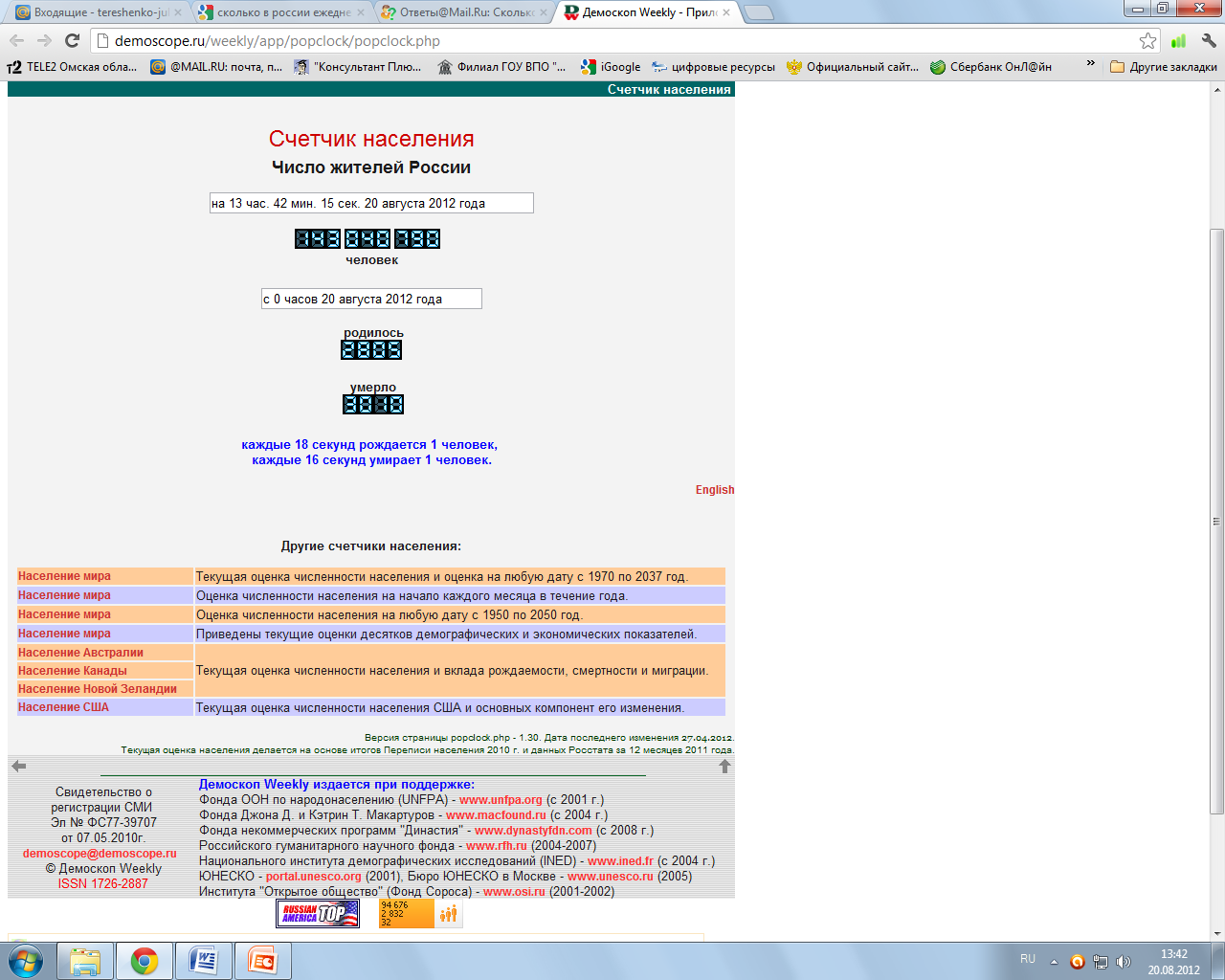 15000 на производстве
120 в авиакатастрофах
27 953 в ДТП
130 на ЖД
2. Концепция приемлемого риска
Зоны риска
Вероятностная оценка риска и прогнозирование событий опасного типа
Q – коэффициент вероятности несчастного случая
x – вид несчастного случая
n – число людей, подвергнувшихся неблагоприятным воздействиям
N – общее число людей, занятых в данной сфере жизнедеятельности
Пример расчета
60 тыс. чел ежегодно погибает в ДТП.
143 млн.чел. пользуются различными видами транспорта
Qгибели в ДТП = 60000/143000000=4,2x10-4


Риск гибели выше приемлемого почти в 100 раз
Задание:
Рассчитайте вероятность смертельного алкогольного отравления, если ежегодно от него погибает 30 тыс. чел, а всего принимает алкоголь 80 млн.чел.
Определите зону риска по таблице.
4. Процедура управления риском
Пример управления риском
Основные направления государственного и отраслевого регулирования в области управления рисками и безопасностью
Вывод по лекции
Дать точную оценку вероятности можно только на основании статистических испытаний. Однако точность таких оценок не всегда абсолютна. Тем не менее, она позволяет оценить зону приемлемости риска.